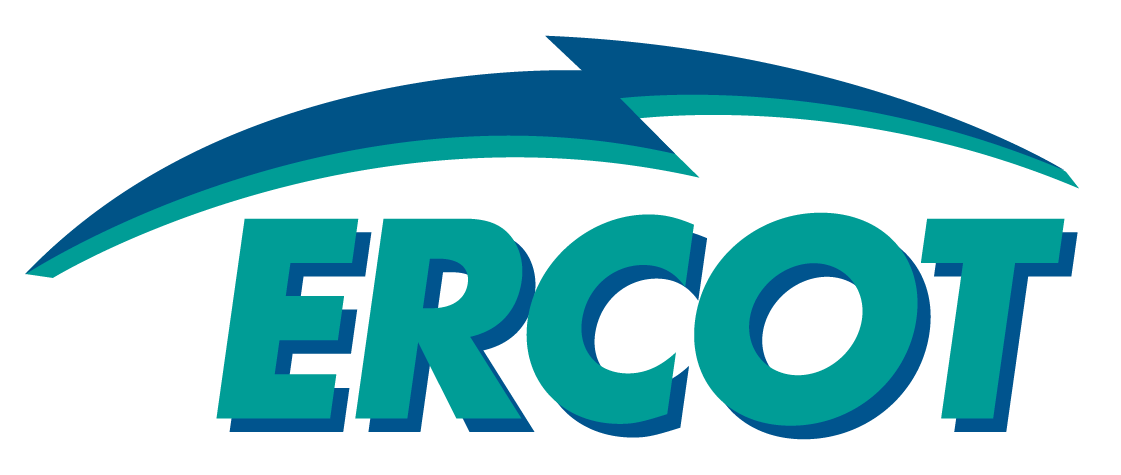 Credit Updates
Vanessa Spells
 
Credit Work Group
ERCOT Public
September 16, 2015
Credit Updates
Approved Revision / Change Requests














* Target Release Date is not firmed up until the project moves to Execution (E) phase
Project Status Codes: NS = Not Started, I = Initiation, P = Planning, E = Execution, H = On Hold
ERCOT Public
Credit Updates
Outstanding Revision / Change Requests 

NPRR638 – Revisions to Certain Price Components of EAL
Tabled at PRS

NPRR702  - Flexible Accounts, Payment of Invoices, and Disposition of Interest on Cash Collateral 
Tabled at PRS

NPRR728  - Removal of Language Related to NPRR484, Revisions to Congestion Revenue Rights Credit Calculations and Payments, and NPRR554, Clarification of Future Credit Exposure Calculation
PRS on October 15, 2015

SCR 785 – Update RTL calculation to include Real-Time Reserve Price Adder-based components 
WMS recommended that PRS table SCR785, including three billing determinants defined in SCR785, and an additional three determinants included in NPRR626 which are dependent on SCR785, until such time that this SCR and the related NPRR626 credit components can be implemented with reduced cost by combining with other projects.
ERCOT Public
Credit Updates
Requests or Assignments to CWG/MCWG
Consolidation of Other Binding Documents
Credit Application
ERCOT Credit and Legal will jointly draft NPRR

	
Other
Draft Credit (Section 16) Clarification NPRR
Under review for posting by ERCOT staff
ERCOT Public
Credit Updates
Questions
ERCOT Public
Credit Updates
Implemented Change Requests


NPRR 673 - Correction to Estimated Aggregate Liability (EAL) for a QSE that 			                  Represents Neither Load nor Generation 
NPRR 671 – Incorporation of DAM Credit Parameters into Protocols
NPRR 670 – Clarification of Portfolio-Weighted Auction Clearing Price (PWACP)
NPRR 612 – Reduction of Cure Period Subsequent to Event of Default  
SCR   778 – Credit Exposure Calculations for NOIE Options Linked to RTM PTP 				  Obligations
NPRR 559 – Revisions to MCE Calculation
NPRR 597 - Utilize Initial Estimated Liability (IEL) Only During Initial Market Activity
NPRR 601 - Inclusion of Incremental Exposure in Mass Transitions to Counter-				  Parties that are Registered as QSEs and LSEs and Provide POLR              			  Service
NPRR 639 - Correction to Minimum Current Exposure



      ERCOT Public
ERCOT Public